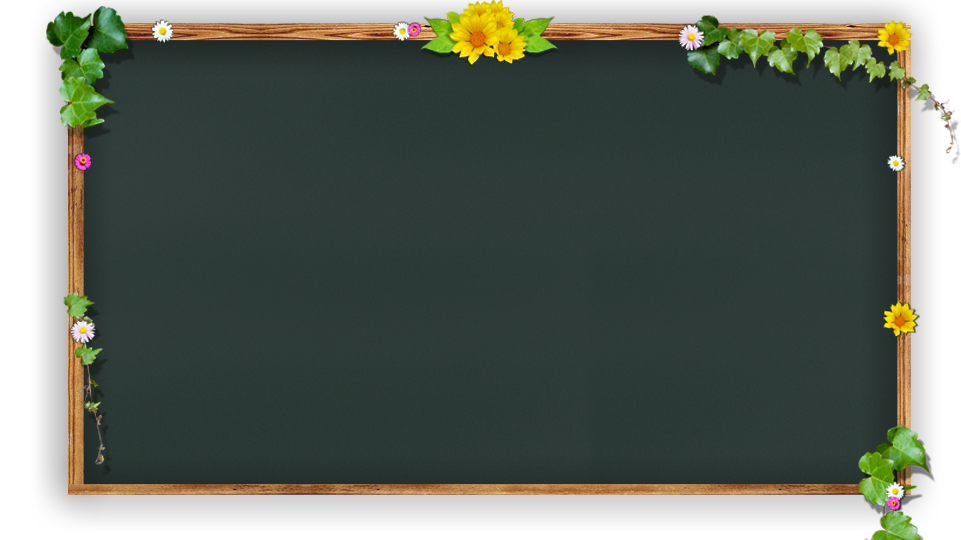 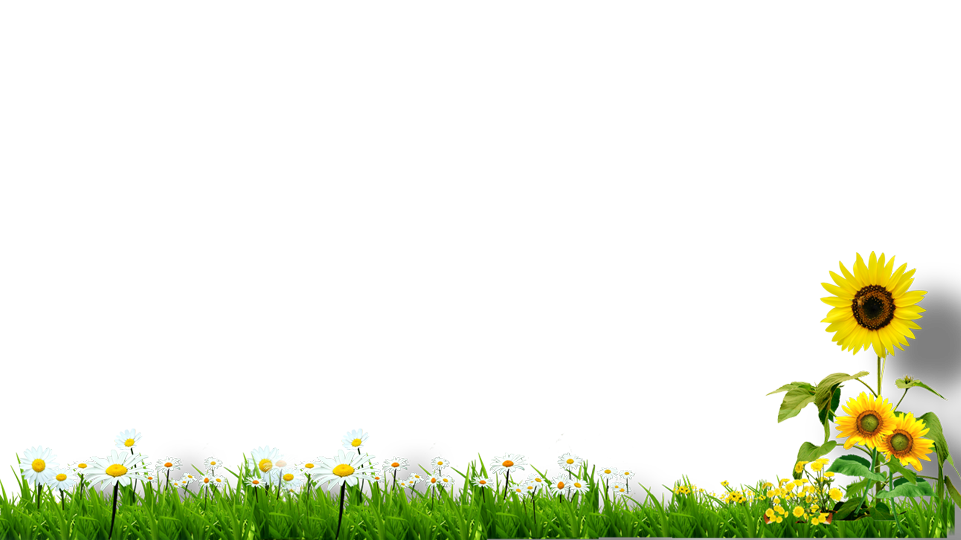 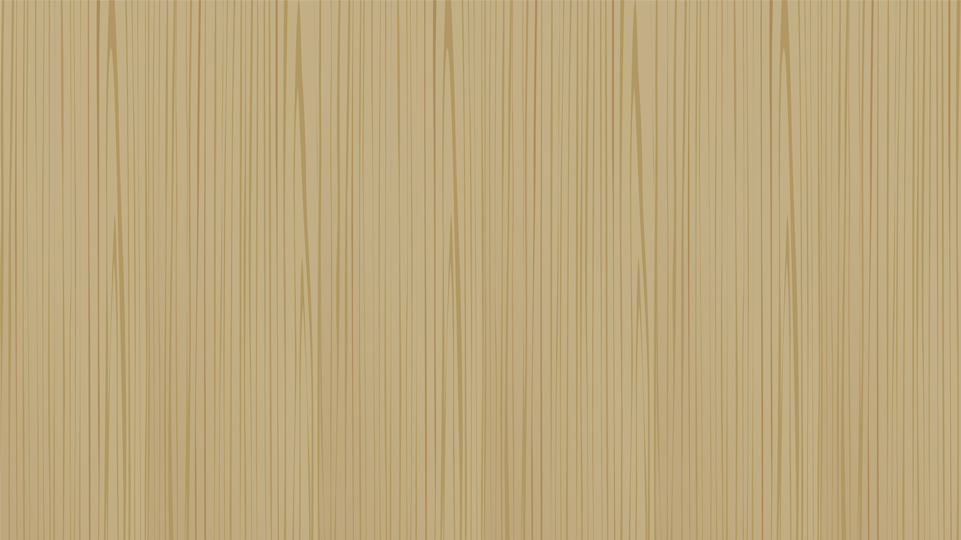 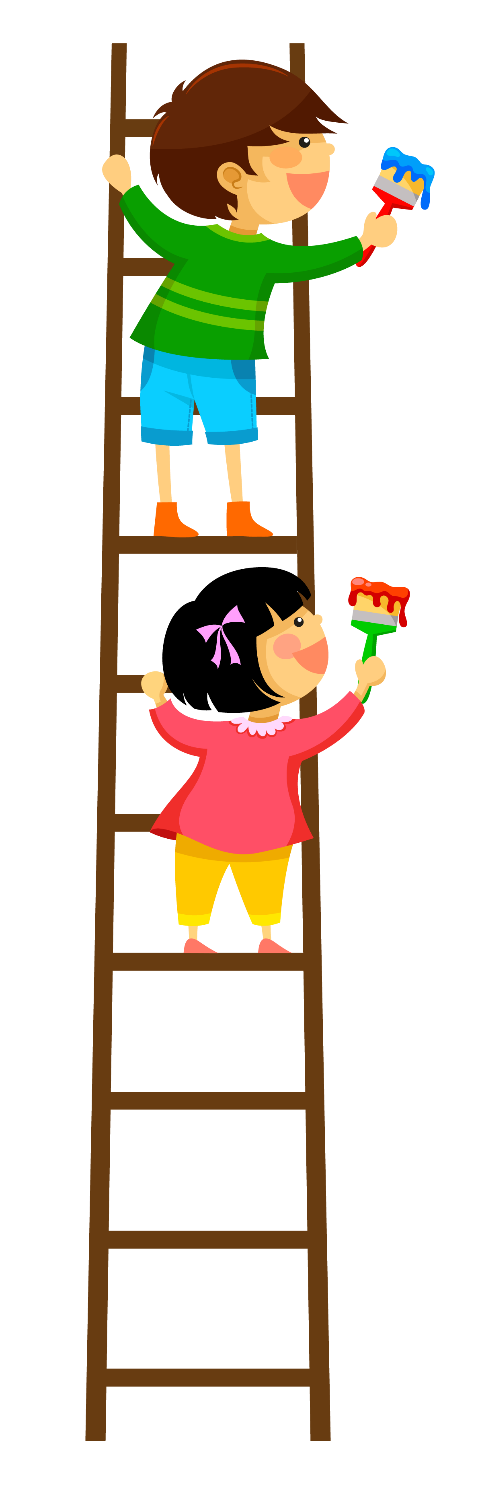 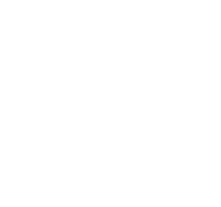 L
P
Ớ
4
CHÀO MỪNG CÁC THẦY CÔ VỀ DỰ GIỜ
MÔN TIN HỌC
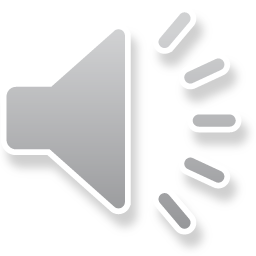 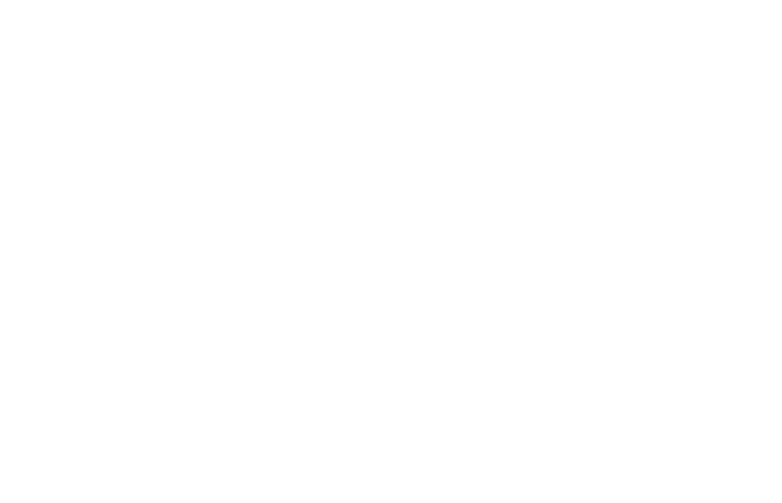 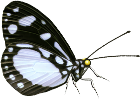 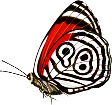 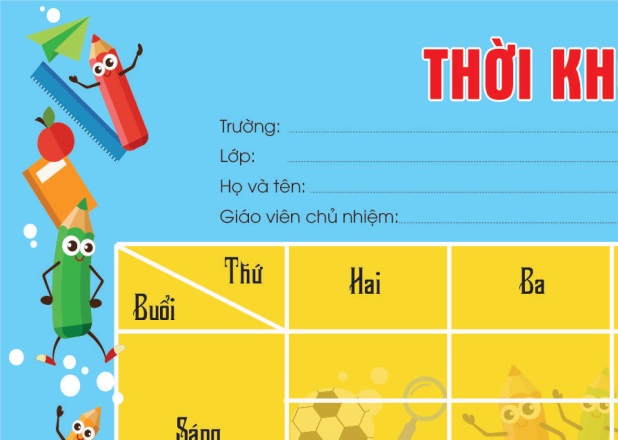 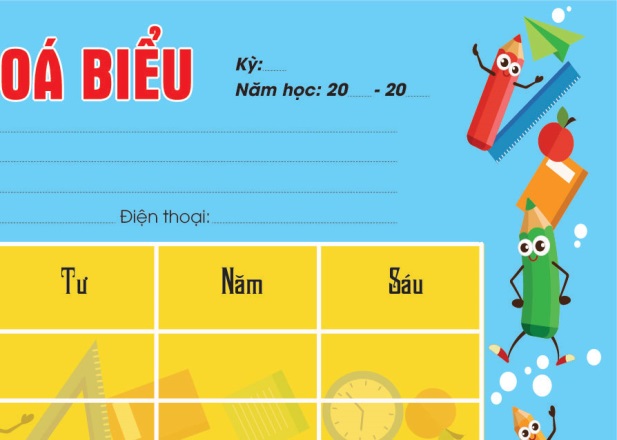 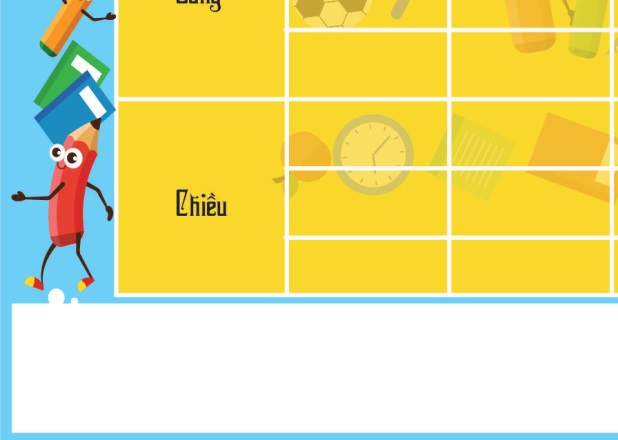 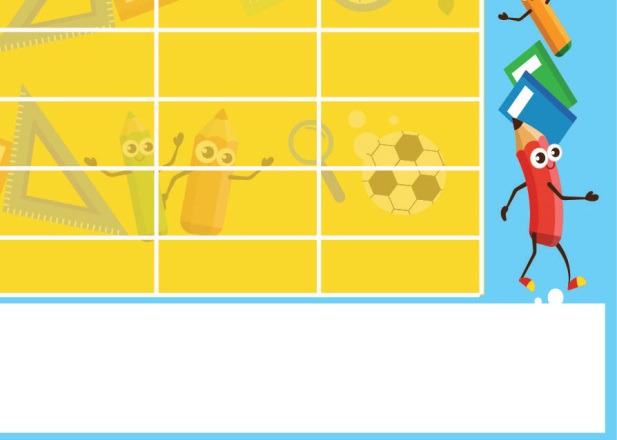 Bài 4: Chèn và trình bày bảng 
trong văn bản
1. Chèn bảng vào trang soạn thảo
1. Chèn bảng vào trang soạn thảo
Các bước chèn bảng vào trang soạn thảo:
Bước 1: Trong thẻ Insert, chọn


                                 Bước 2: Di chuyển con trỏ chuột 			    vào vùng có các ô vuông để chọn			    số dòng và số cột. Nháy chuột để 			    chèn bảng vào trang soạn thảo.
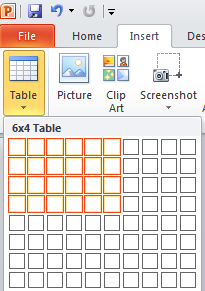 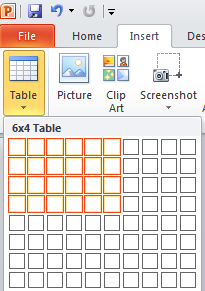 1. Chèn bảng vào trang soạn thảo
Bảng gồm 4 dòng và 6 cột:
1
2
3
4
5
6
1
2
3
4
2. Điều chỉnh độ rộng của cột và dòng
Các bước điều chỉnh độ rộng của cột/dòng:
Bước 1: Di chuyển con trỏ chuột vào đoạn thẳng, ranh giới giữa các cột, con trỏ chuột chuyển thành
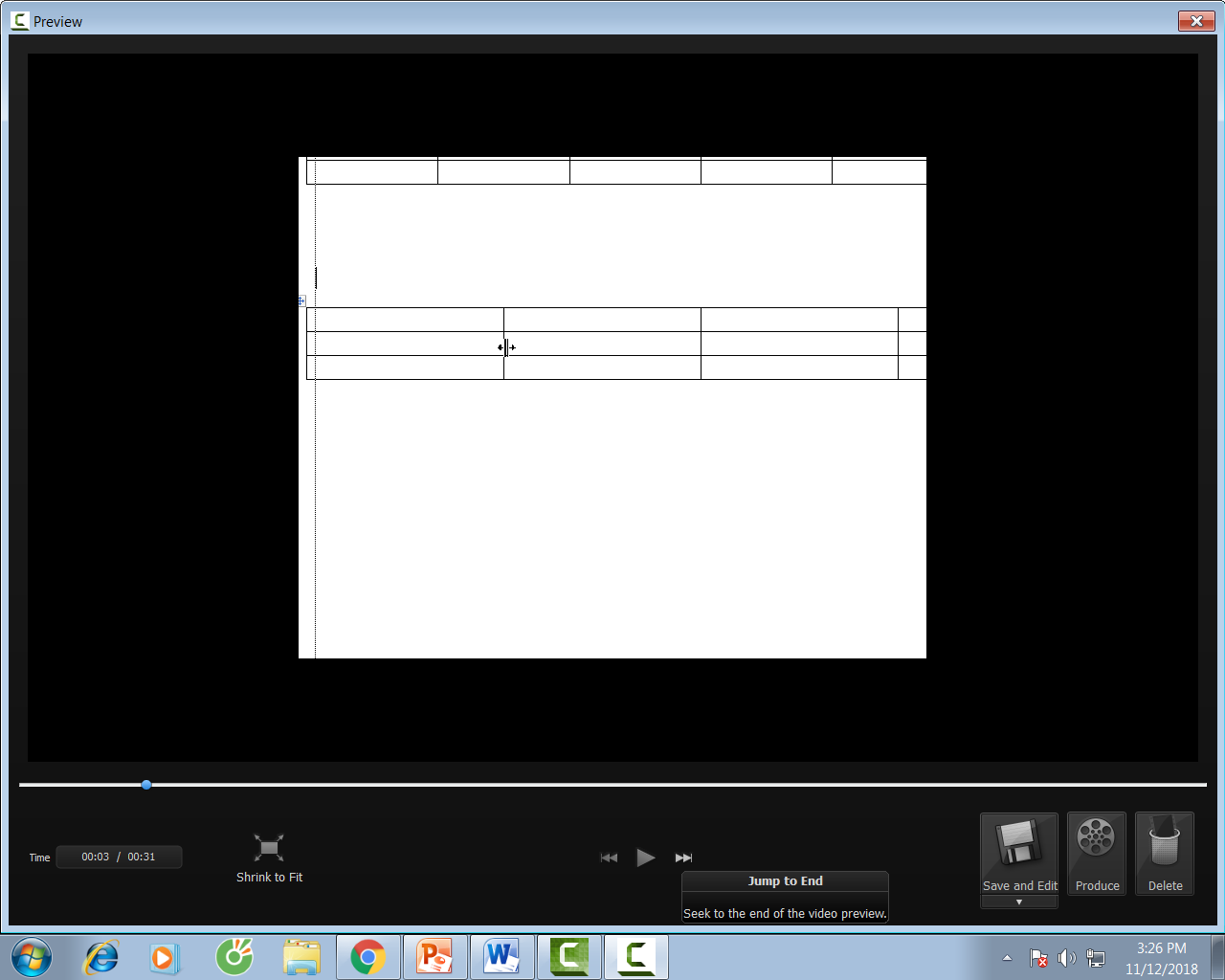 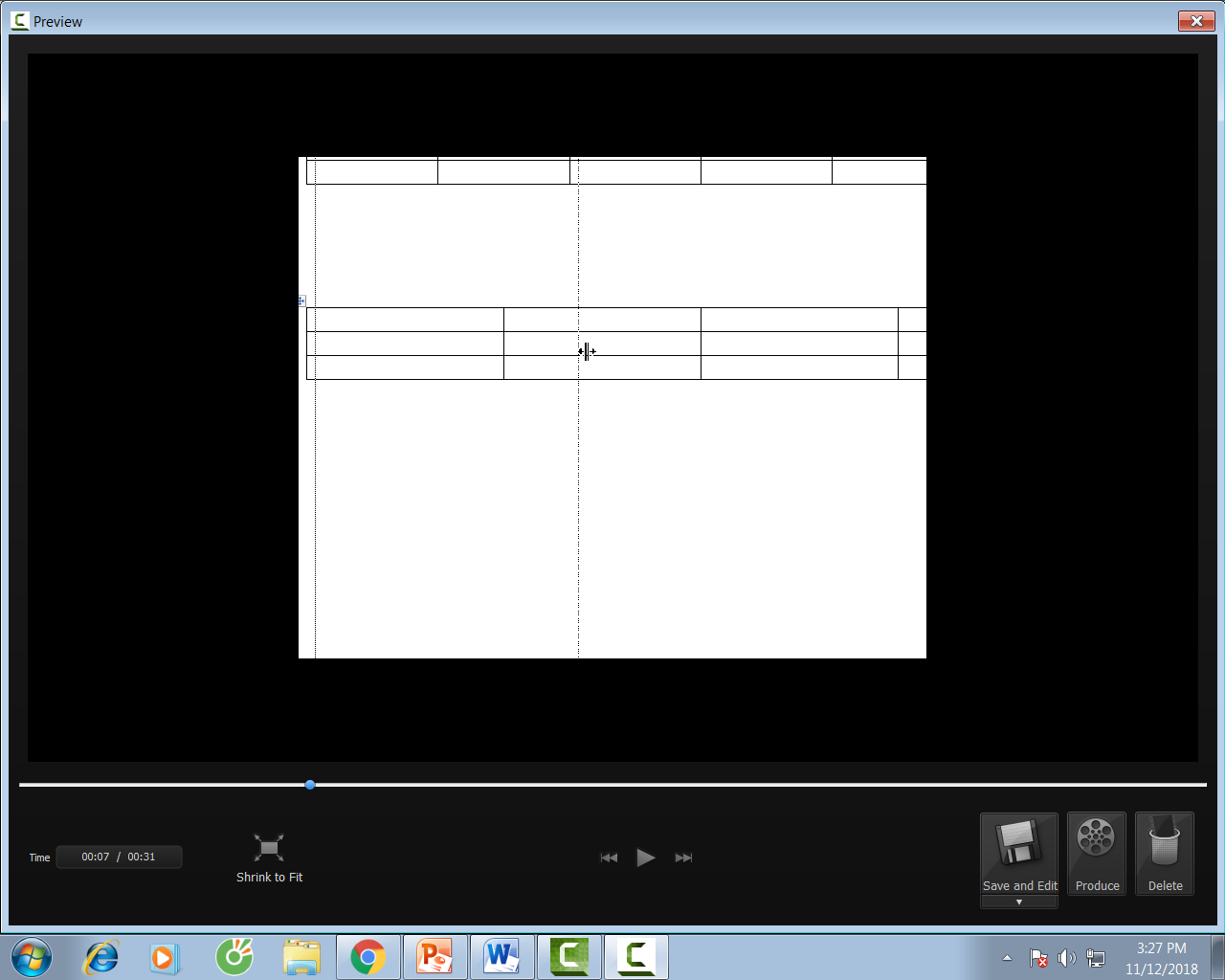 Bước 2: Kéo thả chuột để tăng hoặc giảm độ rộng của cột. Tương tự em điều chỉnh độ rộng của dòng.
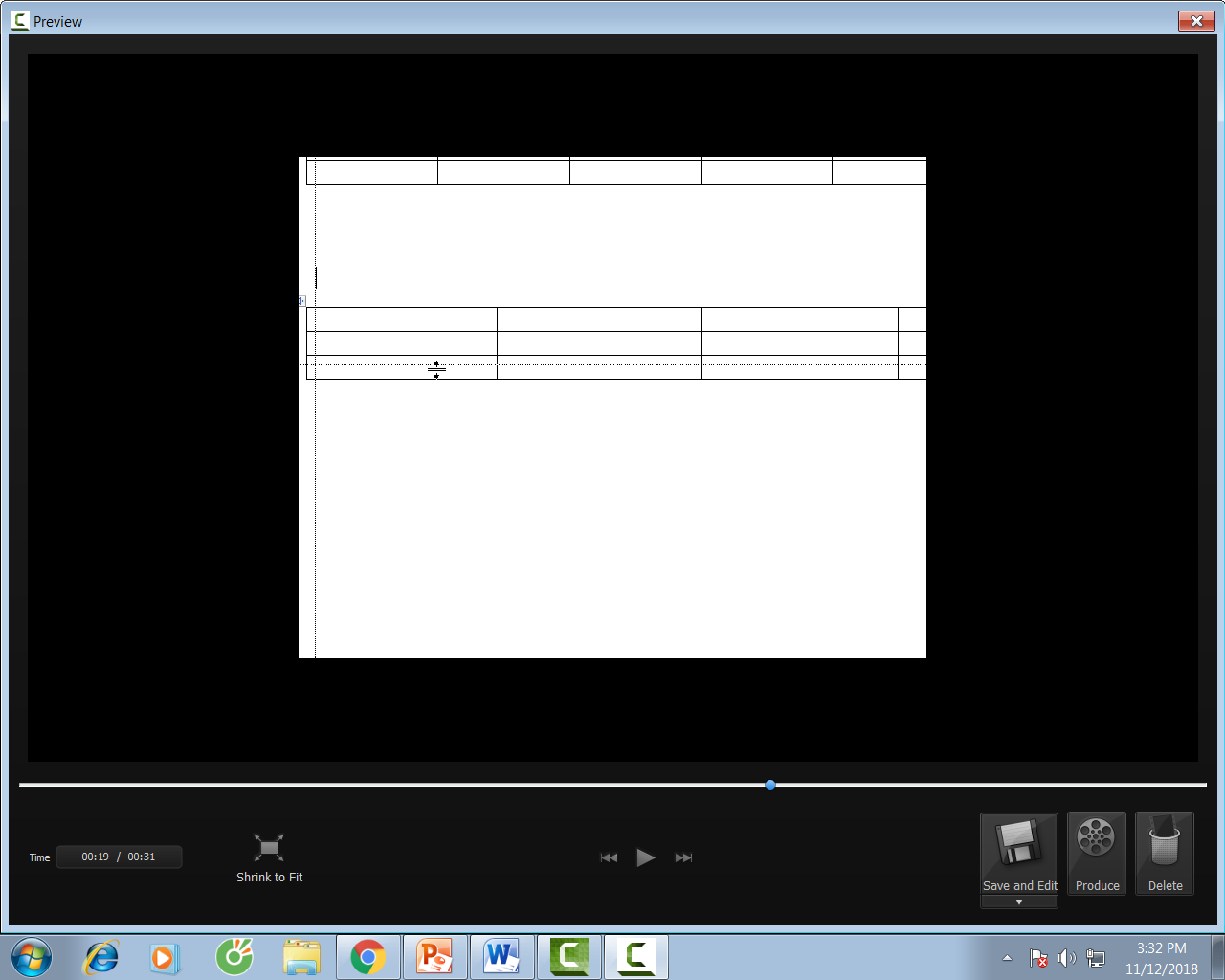 2. Điều chỉnh độ rộng của cột và dòng
Tăng độ rộng của cột 4 và dòng 3 trong bảng đã tạo ở phần 1:
TRÒ CHƠI:
“RUNG CHUÔNG VÀNG”
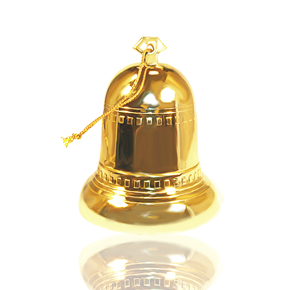 Rung chuông
vàng.
Hết giờ
Đáp án:
Câu 1: Sử dụng thẻ nào để chèn bảng ?
a.
HOME
b.
INSERT
c.
VIEW
b
0
2
3
4
5
6
7
8
9
10
1
Thời gian
Đáp án
11/01/2022
10
Rung chuông vàng.
Hết giờ
Đáp án:
Câu 2: Sử dụng công cụ nào để tạo bảng ?
a.
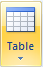 b.
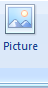 c.
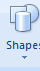 a
0
2
3
4
5
6
7
8
9
10
1
Thời gian
Đáp án
11/01/2022
Rung chuông vàng
Hết giờ
Đáp án:
Câu 3: Để điều chỉnh độ rộng của cột và dòng.Con  trỏ chuột chuyển thành biểu tượng nào?
a.
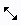 b.
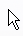 c.
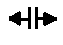 c
0
2
3
4
5
6
7
8
9
10
1
Thời gian
Đáp án
11/01/2022
12
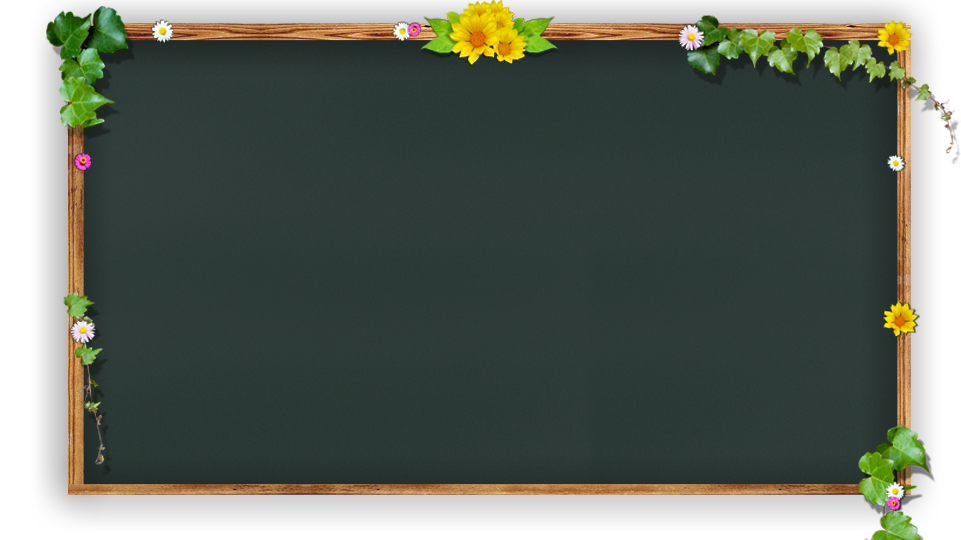 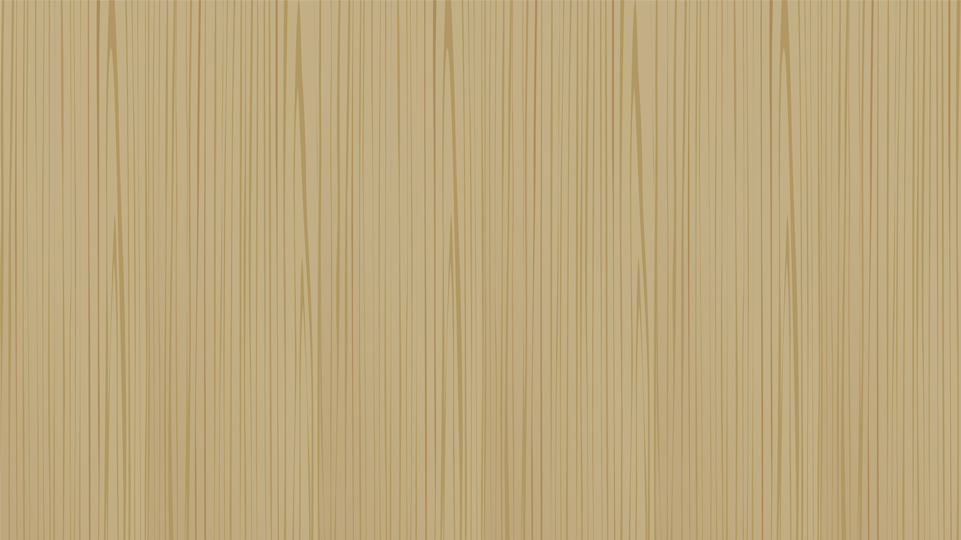 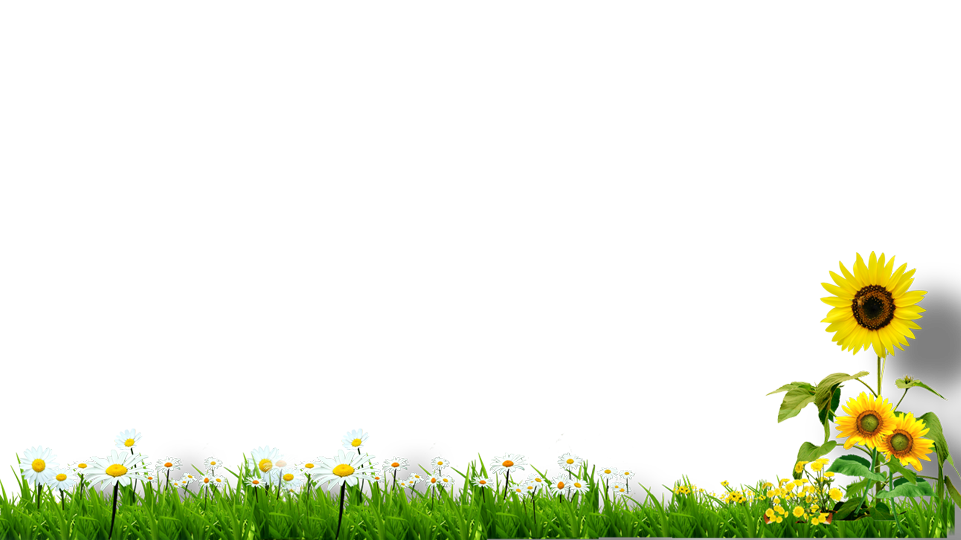 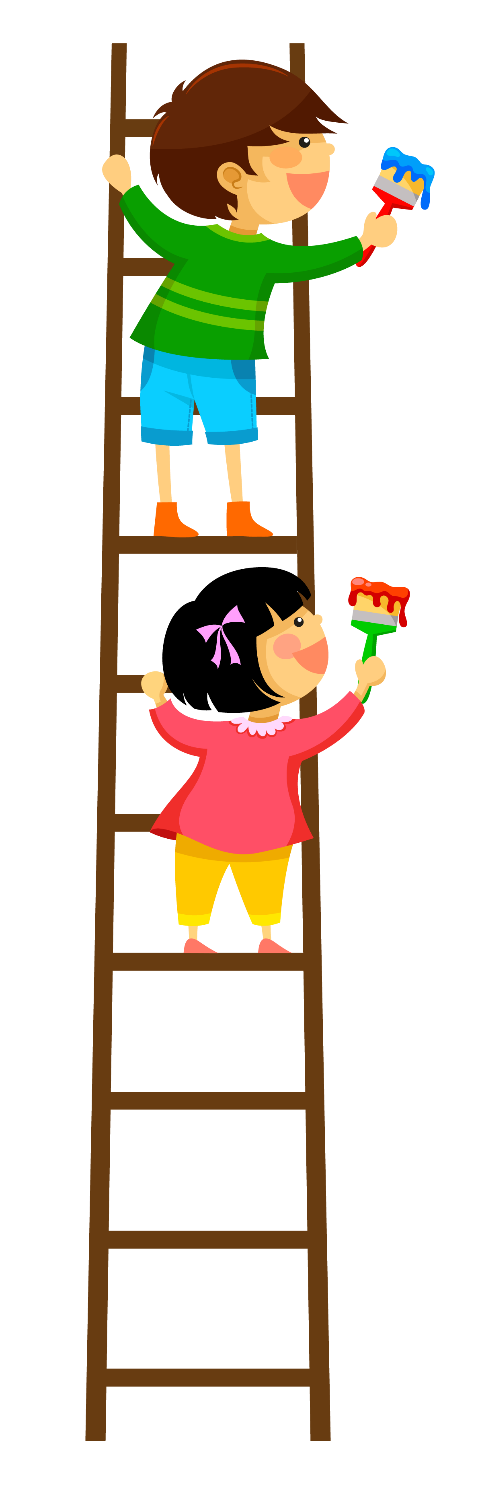 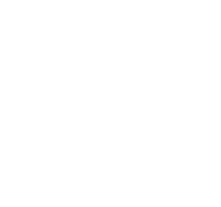 L
P
Ớ
4A3
TRÂN TRỌNG CẢM ƠN CÁC THẦY CÔ
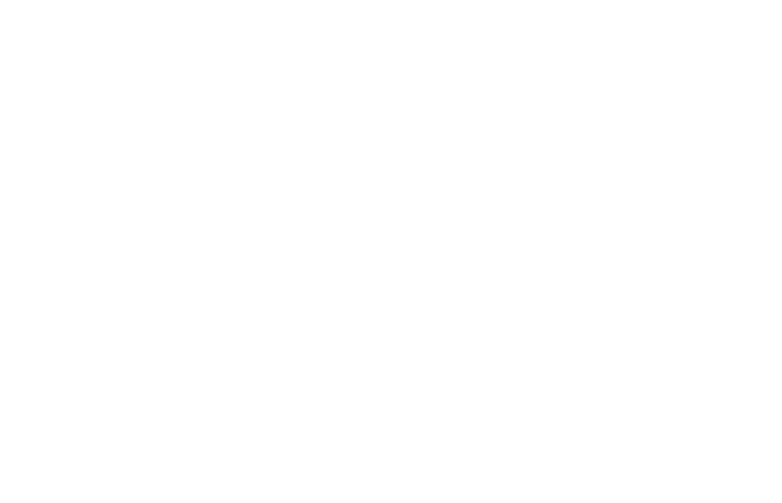 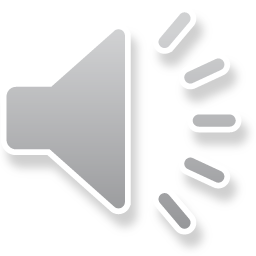 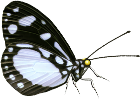 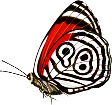